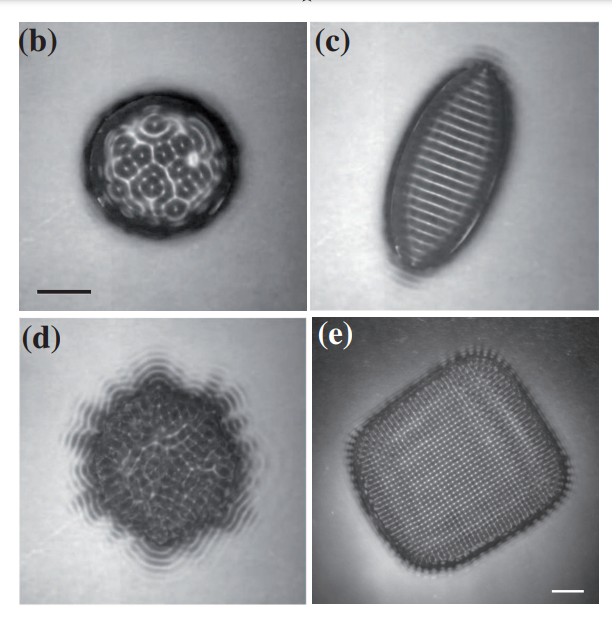 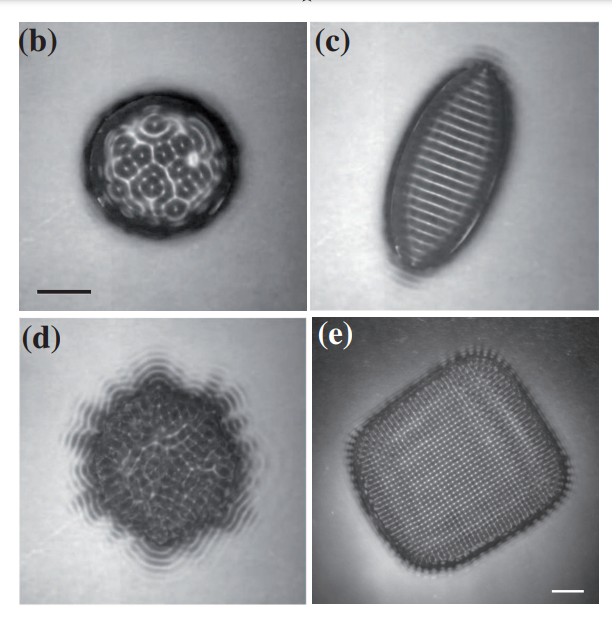 7. Faradayove vlny
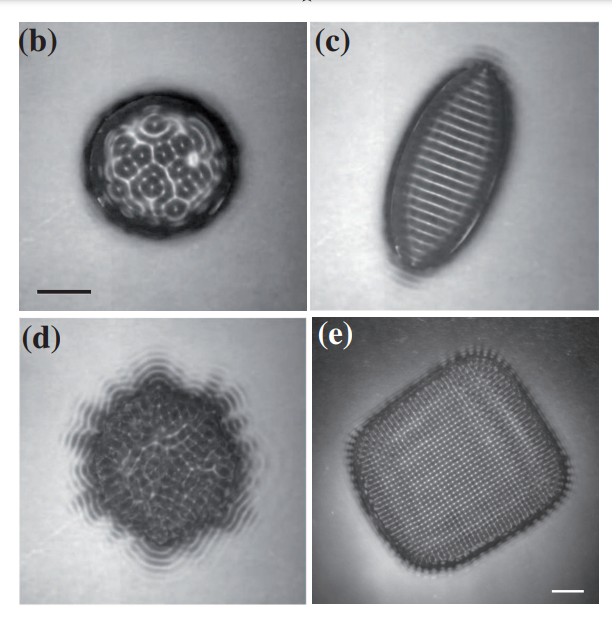 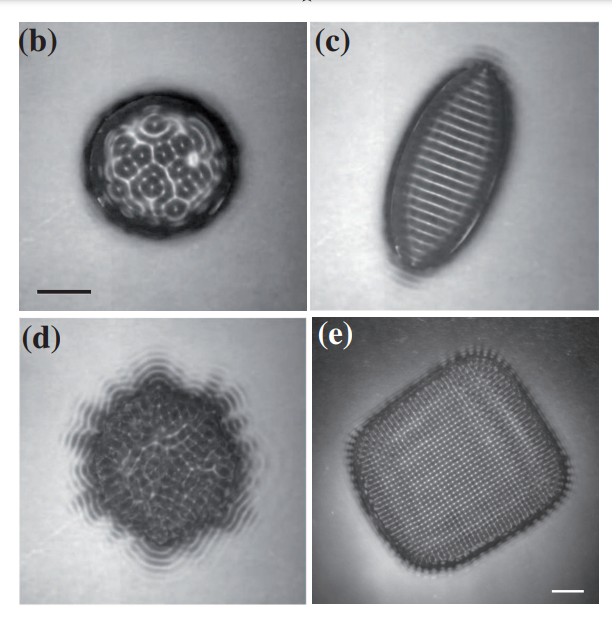 Natália Ružičková
Martin Plesch

Úvodné sústredienie TMF 2023
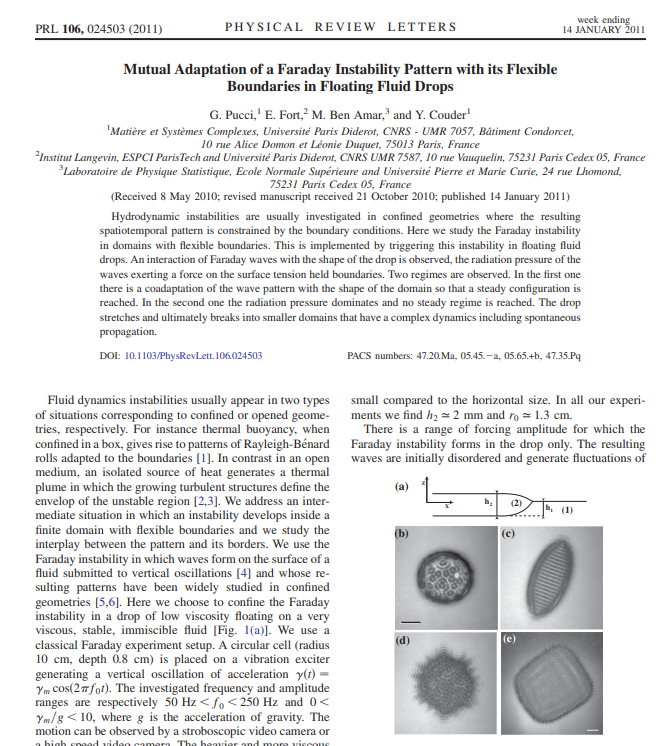 7. Faradayove vlny
Kvapka menej viskóznej kvapaliny plávajúca v kúpeli z viskóznejšej kvapaliny vytvára prekvapivé vlnové vzory, keď celý systém zvislo osciluje. Preskúmajte tento jav a parametre dôležité pre vznik stabilných obrazcov.

Video: https://youtu.be/OLUZMXuCAxY?
Pucci, G., Fort, E., Amar, M. B. & Couder, Y. Mutual Adaptation of a Faraday Instability Pattern with its Flexible Boundaries in Floating Fluid Drops. Phys Rev Lett 106, 024503 (2010).
KlasickéFaradayove vlny
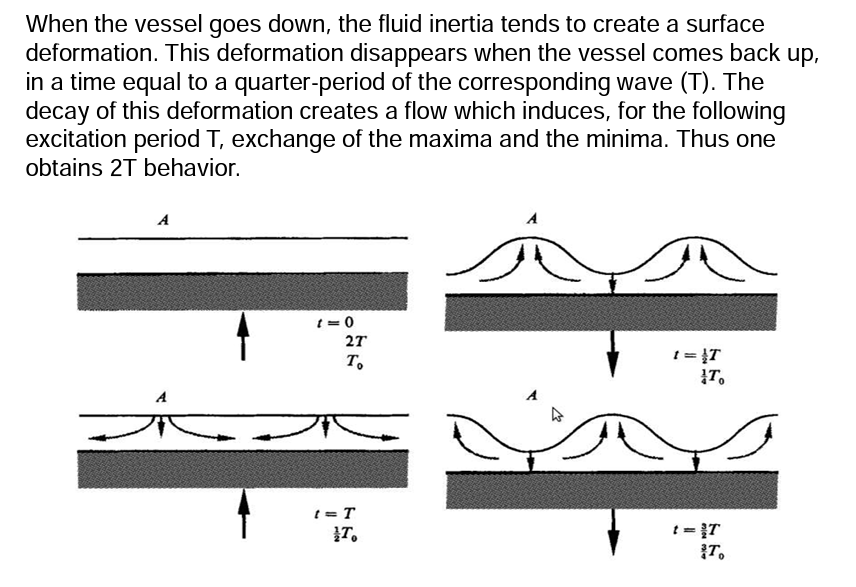 https://www.youtube.com/watch?v=l5UpWZzWzbA
https://nldlab.gatech.edu/w/images/9/95/ProjectFaraday2.pdf
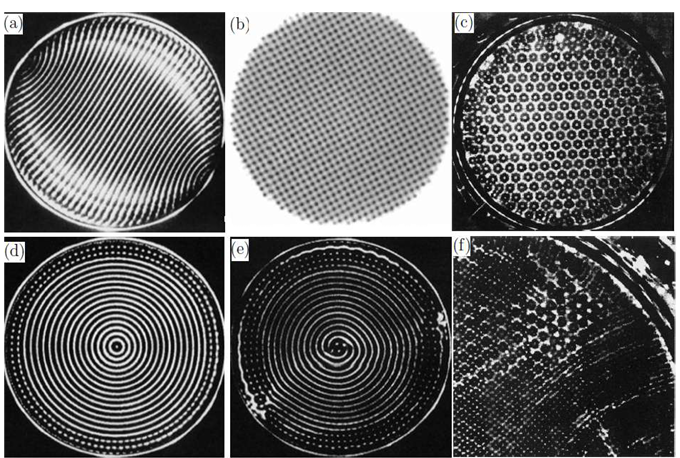 Klasické Faradayove vlny
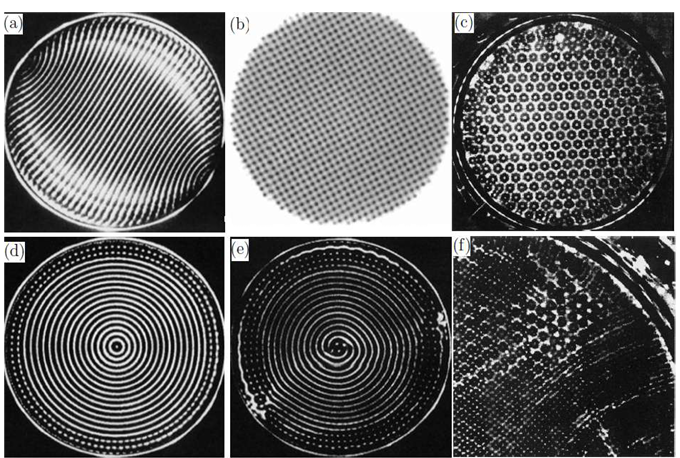 „Kvapka menej viskóznej kvapaliny plávajúca v kúpeli z viskóznejšej kvapaliny...“
Výška a polomer kvapky daná rovnováhou vztlakovej a povrchovej sily
Nájsť interval parametrov kedy sa Faradayove vlny tvoria iba v kvapke (kúpeľ s vyššou viskozitou viac tlmí vlnenie – vlny v kúpeli sa ovjavujú až pri vyššej amplitúde ako v kvapke)
Teória
Dva režimy správania, dané parametrami kvapalín
Na začiatku nestabilné správanie: vlny narúšajú hranicu, a tá spätne ovplyvňuje Fararayove vlny
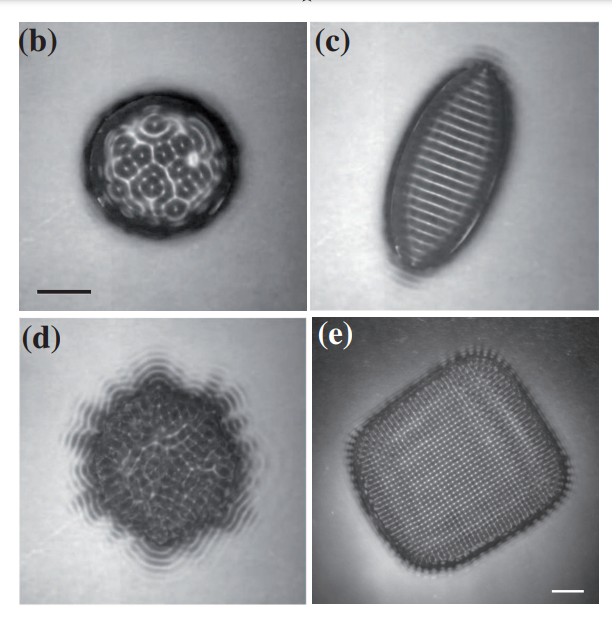 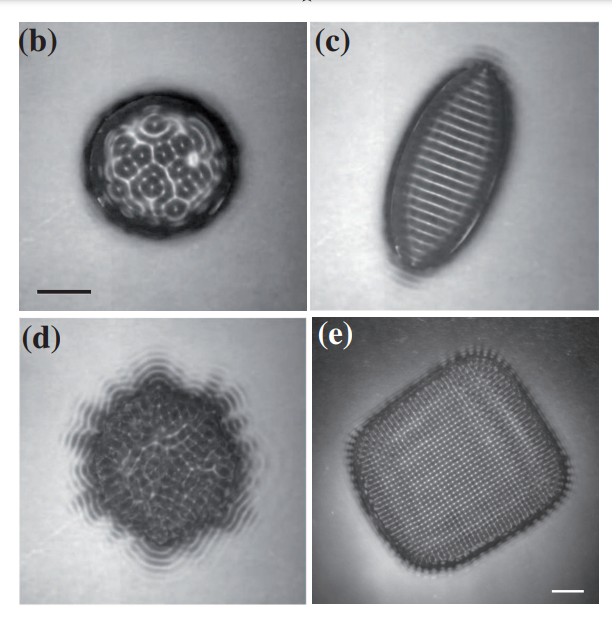 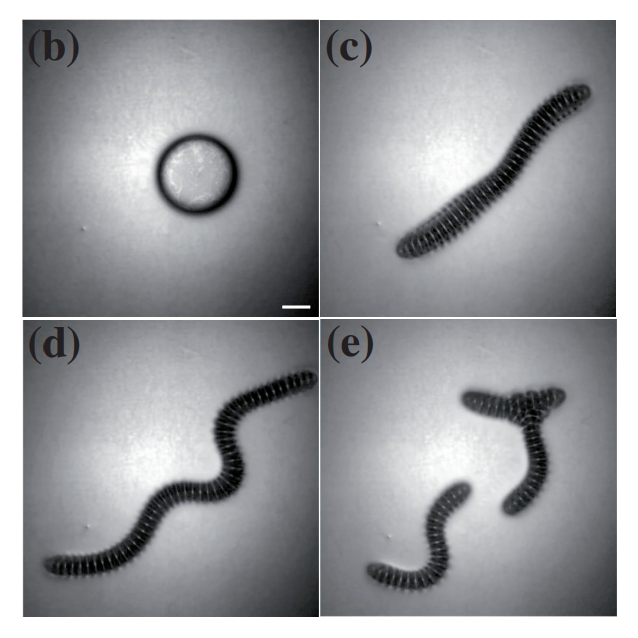 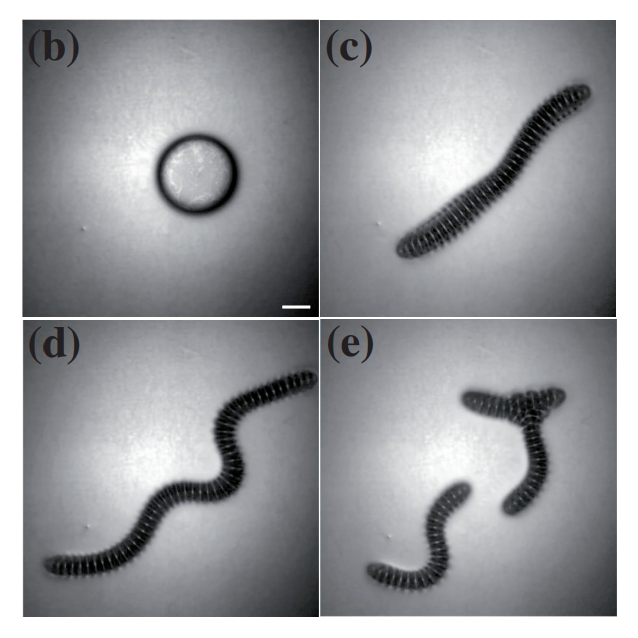 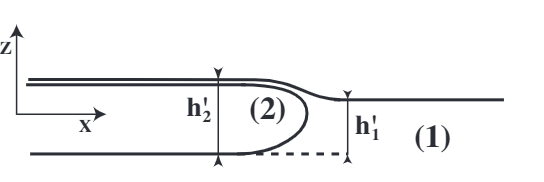 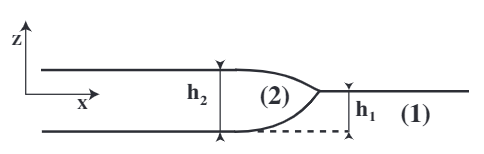 (2) kvapka
(2) kvapka
(1) kúpeľ
(1) kúpeľ
1. Kvapka
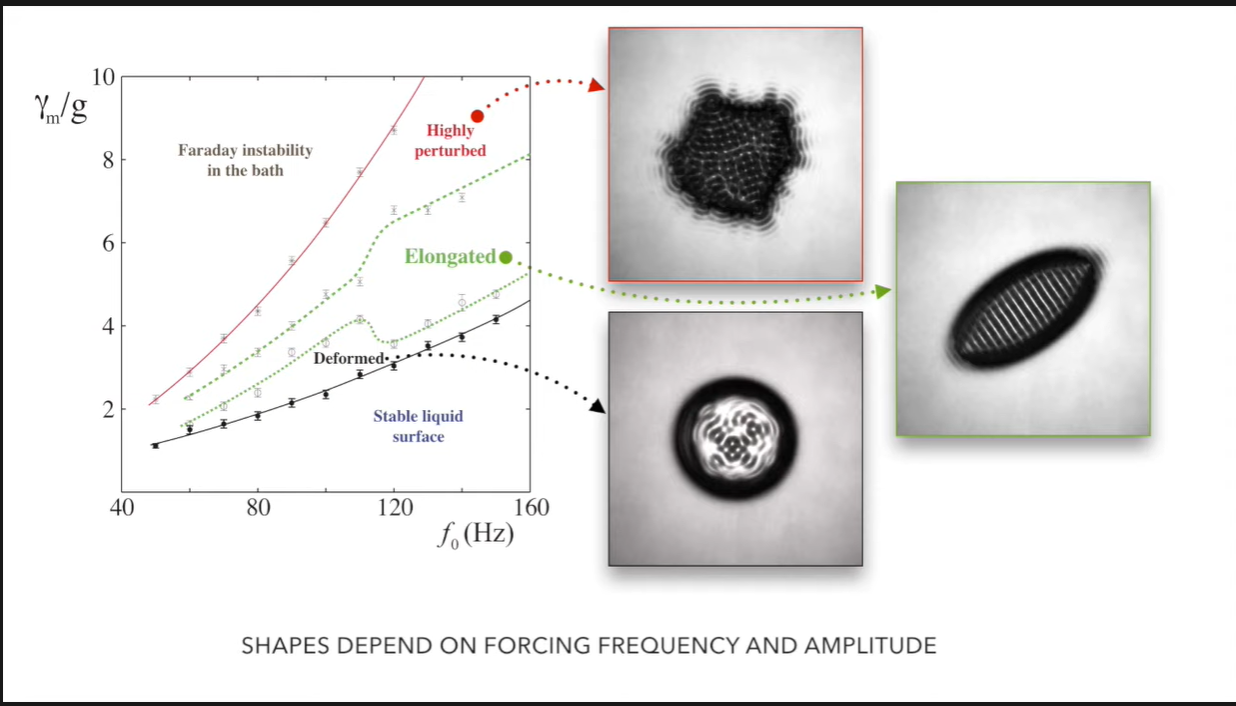 Amplitúda budenia
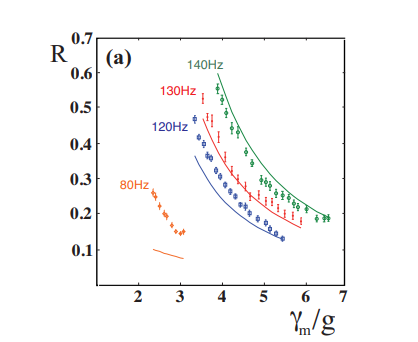 Frekvencia budenia
Kvapka nerastie (malý radiačný tlak), zložité nestabilné obrazce
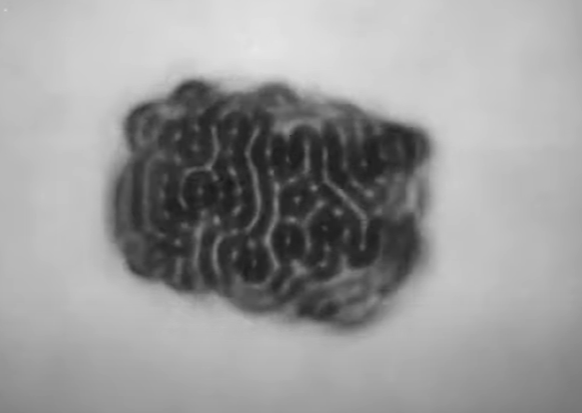 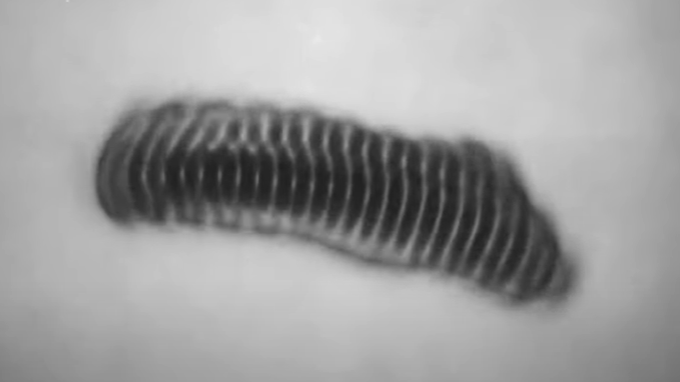 2. Hadíkhttps://youtu.be/OLUZMXuCAxY?t=112
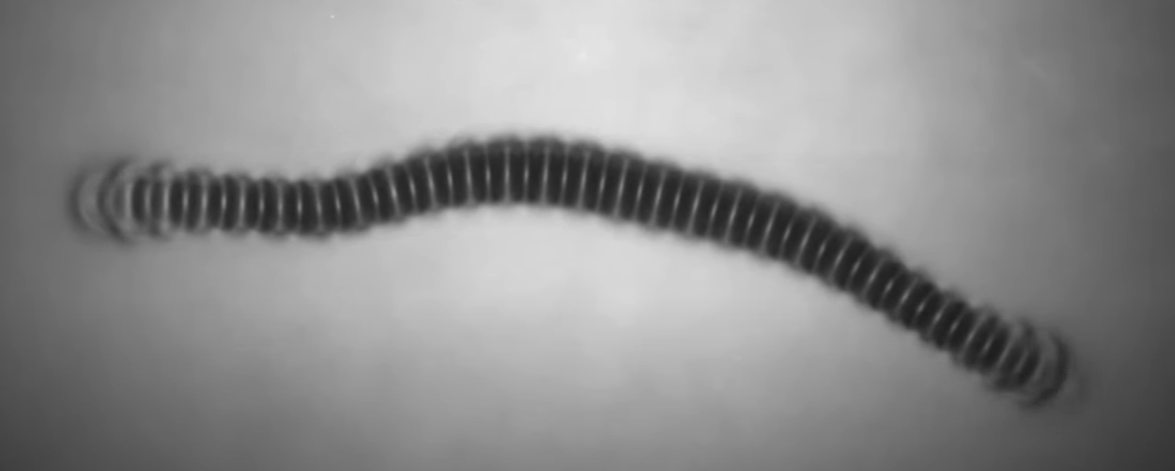 Napr. Etanol na silikónovom oleji
Teória nie je vypracovaná
predlžovanie kvapky do hadíka
zvlnenie hadíka
Možné rozbitie do menších

Pre silné budenie: prsty
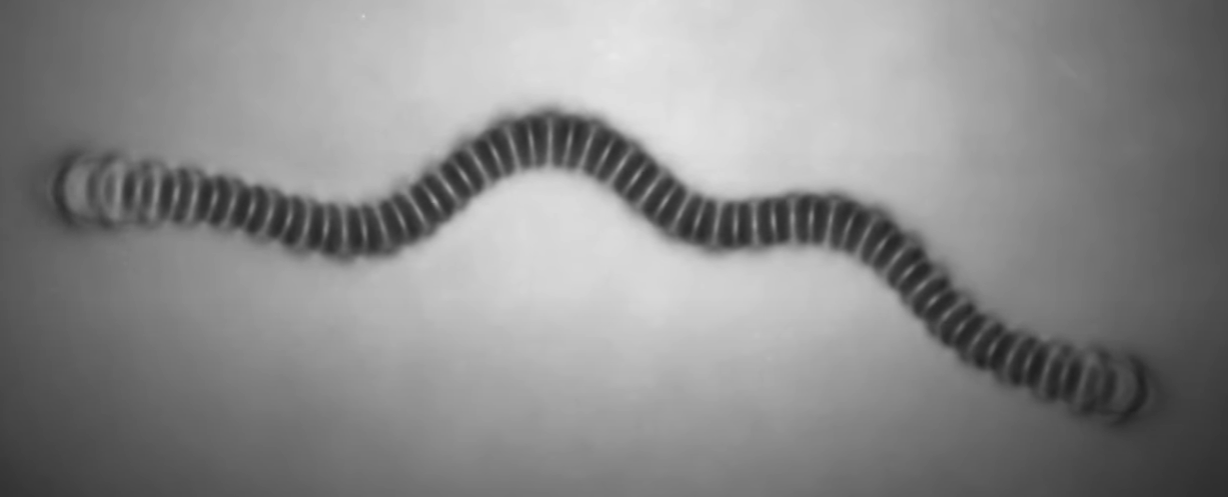 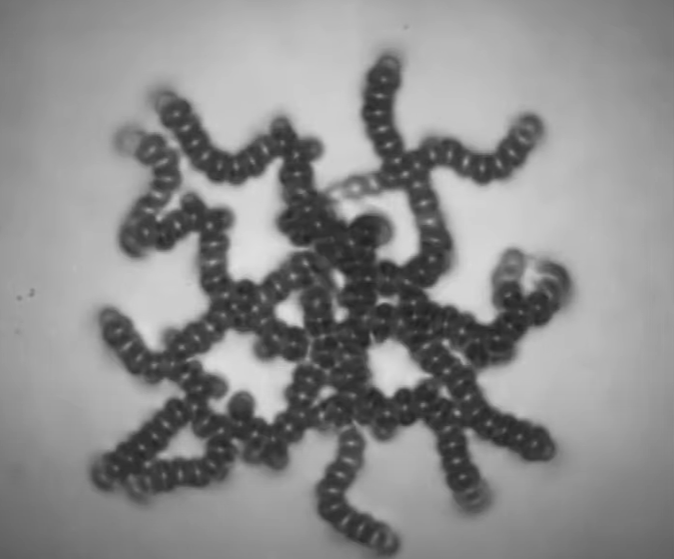 Relevantné parametre
hustoty kvapalín
povrchové napätie
amplitúda a frekvencia budenia
objem kvapky
(kontrast viskozít, výška kúpeľa udáva rozsah amplitúd kde je fénomén pozorovateľný: viskozita kúpeľa udáva hornú hranicu amplitúdy kedy sa ešte v kúpeli netvoria vlny)
Čo s úlohou
Základné: pozorovať fenomén
Zostaviť aparatúru a natočiť:
napr. Reproduktor: pozor: aplitúda závisí od frekvencie!
Vysokorýchlostné videá: frekvencie v kvapke ~25-125Hz (lepšie mobily vedia 240fps)
Dobré riešenie: Skúšať rôzne kvapaliny
Pre aké parametre pozorujeme stojaté Faradayove vlny? Je vlnová dĺžka ovplyvnená dynamikou rozhrania?
Pozorujeme rôzne fázy pre rôzne kombinácie parametrov? 
Aká je závislosť tvaru kvapky a typu správania od amplitúdy a frekvencie budenia?
Aké rôzne obrazce sa tvoria?
V akom režime parametrov sedí teória Pucci et al?
Nad rámec zadania:
Porovnanie s klasickými Faradayovými vlnami – vieme tieto pozorovania využiť na vysvetlenie javu?
Aké sú limitácie teórie?
Vieme povedať niečo o hadíkoch?
Články
Pucci, G., Fort, E., Amar, M. B. & Couder, Y. Mutual Adaptation of a Faraday Instability Pattern with its Flexible Boundaries in Floating Fluid Drops. Phys Rev Lett 106, 024503 (2010). 
Edwards, W. S. & Fauve, S. Patterns and quasi-patterns in the Faraday experiment. J Fluid Mech 278, 123–148 (1994). 
Douady, S. Experimental study of the Faraday instability. J Fluid Mech 221, 383–409 (1990). 
K. D. Nguyem Thu Lam; H. Caps (2011). Effect of a capillary meniscus on the Faraday instability threshold. , 34(10), 112–0. doi:10.1140/epje/i2011-11112-x